Spotkanie Przedstawicieli JST z zarządzającym obszaremTSSE EURO-PARK WISŁOSAN
„Współpraca kluczem do wspólnego sukcesu”
Baranów Sandomierski, 7.02.2020 r.
Polska Strefa Inwestycji
Polska Strefa Inwestycji 
Obszar, na którym przedsiębiorca może uzyskać ulgę podatkową na realizację nowej inwestycji. Można z niej skorzystać na terenie całej Polski. Wsparcie przyznawane jest firmom z sektora przemysłu oraz nowoczesnych usług. Polska Strefa Inwestycji funkcjonuje od 2018 r. na podstawie ustawy o wspieraniu nowych inwestycji.
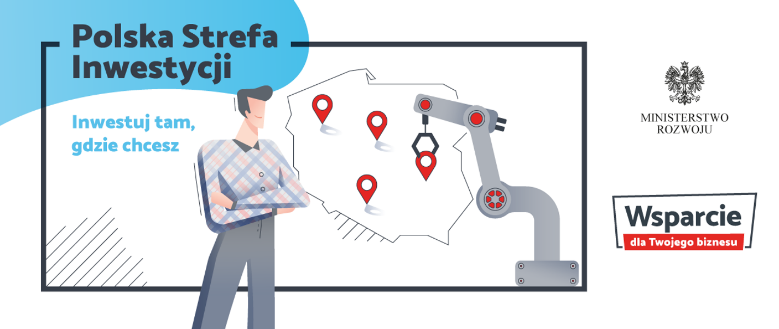 ARP S.A. Oddział w Tarnobrzegu
2
Agencja Rozwoju Przemysłu S.A. (ARP S.A.)Kim jesteśmy 
ARP S.A. realizuje założenia rządowego projektu Polska Strefa Inwestycji. Jest spółką akcyjną ze 100-procentowym udziałem Skarbu Państwa. Wspiera przedsiębiorstwa w prowadzeniu i rozwijaniu działalności, a także w realizacji procesów restrukturyzacji.  Odgrywa ważną rolę w zwiększaniu konkurencyjności polskiej gospodarki. 
Agencja Rozwoju Przemysłu oferuje: 
•	pomoc publiczną – decyzje dotyczące zwolnień podatkowych,
•	budowę obiektów przemysłowych i magazynowych (BIULT-TO-SUIT),
•	grunty inwestycyjne,
•	produkty finansowe (pożyczki, poręczenia, leasing, factoring).
ARP S.A. Oddział w Tarnobrzegu
3
TSSE
Tarnobrzeska Specjalna Strefa Ekonomiczna EURO-PARK WISŁOSAN 
Ma ponad 20 letnie doświadczenie w lokowaniu, wspieraniu inwestycji oraz uruchamianiu nowych projektów inwestycyjnych. Kreuje rozwój gospodarczy poprzez udzielanie w imieniu Skarbu Państwa, pomocy publicznej przedsiębiorcom. Jej oferta skierowana jest do dużych, średnich, małych i mikro przedsiębiorców. 
Realizuje zadania związane z:
•	pozyskiwaniem inwestorów,
•	promocją obszaru, 
•	zarządzaniem obszarem TSSE EURO-PARK WISŁOSAN.
ARP S.A. Oddział w Tarnobrzegu
4
Obszar naszych działań
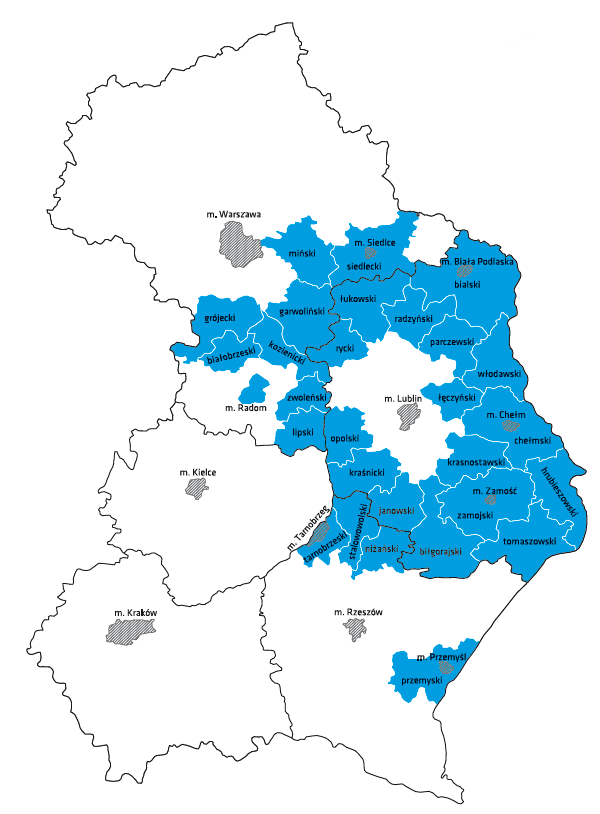 województwo lubelskie 
powiaty: bialski, biłgorajski, chełmski, hrubieszowski, janowski, krasnostawski, kraśnicki, łęczyński, łukowski, opolski, parczewski, radzyński, rycki, tomaszowski, włodawski, zamojski,
miasta na prawach powiatu: Biała Podlaska, Chełm, Zamość,
województwo mazowieckie 
powiaty: białobrzeski, garwoliński, grójecki, kozienicki, lipski, miński, siedlecki, zwoleński,
miasta na prawach powiatu: Radom, Siedlce,
województwo podkarpackie 
powiaty: niżański, stalowowolski, tarnobrzeski, przemyski,
miasta na prawach powiatu: Tarnobrzeg, Przemyśl.
ARP S.A. Oddział w Tarnobrzegu
5
Dotychczasowe wyniki TSSE w PSI
Branże wiodące:
meblarska
motoryzacyjna
spożywcza
budowlana
tworzyw sztucznych
Wyniki decyzje:
Liczba wydanych decyzji:  24
Liczba inwestorów: 24
Planowane nakłady inwestycyjne:  420 mln zł
Miejsca pracy: 266 nowych miejsc pracy
 Lubelskie 
13 decyzji | 277 mln zł | 103 nowe miejsca pracy
 Podkarpackie 
6 decyzji | 74 mln zł | 52 nowe miejsca pracy 
 Mazowieckie 
5 decyzji | 68 mln zł | 111 nowych miejsc pracy
ARP S.A. Oddział w Tarnobrzegu
6
Decyzje o wsparciu w 2019 r.
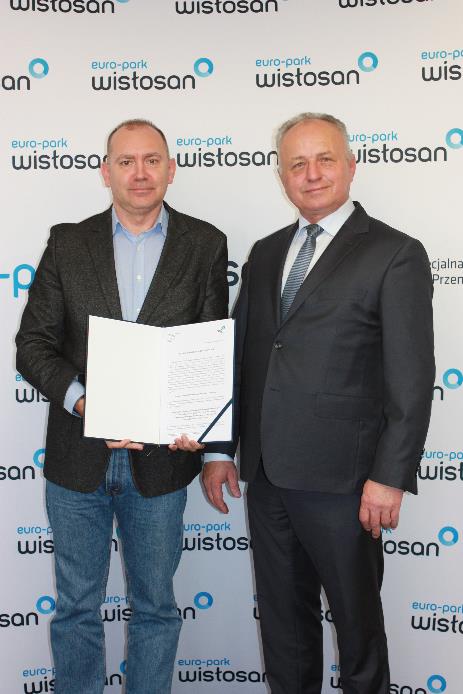 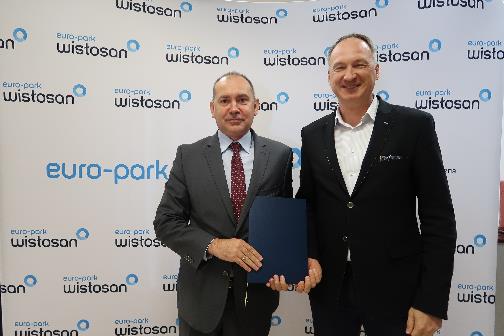 Supron sp. z o.o. 
mazowieckie
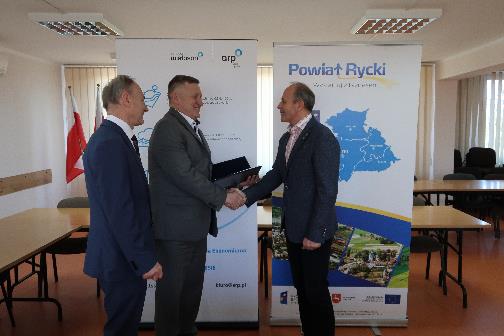 Voster sp. z o.o.
podkarpackie
„NORGPOL” Czerwiński sp. j.
lubelskie
ARP S.A. Oddział w Tarnobrzegu
7
Współpraca z JST
Dotychczasowe działania:
Przeszkolenie pracowników JST w zakresie znajomości zagadnień związanych ze Specjalnymi Strefami Ekonomicznymi.
Zrealizowanie ponad 70 spotkań z włodarzami powiatów, miast i gmin, na których przekazaliśmy informacje o Polskiej Strefie Inwestycji. 
Wizytacje poszczególnych terenów inwestycyjnych oferowanych przez JST.
Przeprowadzenie 80 spotkań z przedsiębiorcami.
Promocja Obszaru oraz oferty TSSE Euro-Park Wisłosan (plakaty, foldery, broszury, reklama w mediach).
Powołanie Rady Rozwoju Obszaru TSSE.
Nawiązanie współpracy z Centrami Obsługi Inwestorów w poszczególnych województwach Obszaru.
ARP S.A. Oddział w Tarnobrzegu
8
Współpraca z JST - plan dalszych działań
Strony www
Foldery, ulotki
Spotkania z inwestorami
Konferencje
Targi, wystawy
Reklama z udziałem mediów
Działania promocyjne
Działania inwestycyjne
Edukacja zawodowa
Grunty w bazie PAIH
Projekty inwestycyjne
Budowa infrastruktury 
Inwestycje hala, parkingi
Spotkania przedsiębiorców z uczniami
Targi pracy
Współpraca z uczelniami
ARP S.A. Oddział w Tarnobrzegu
9
Generator ofert PAIH-u
Na dzień dzisiejszy w bazie PAIH jest tylko 50 ofert z obszaru naszych wspólnych działań,
Jest to narzędzie do promowania terenów inwestycyjnych, hal, ofert turystycznych i biurowych,
Kompleksowa informacja o zamieszczonych lokalizacjach dla potencjalnych inwestorów,
Bezpłatne narzędzie dla JST, SSE, COI/COIE, podmiotów prywatnych.
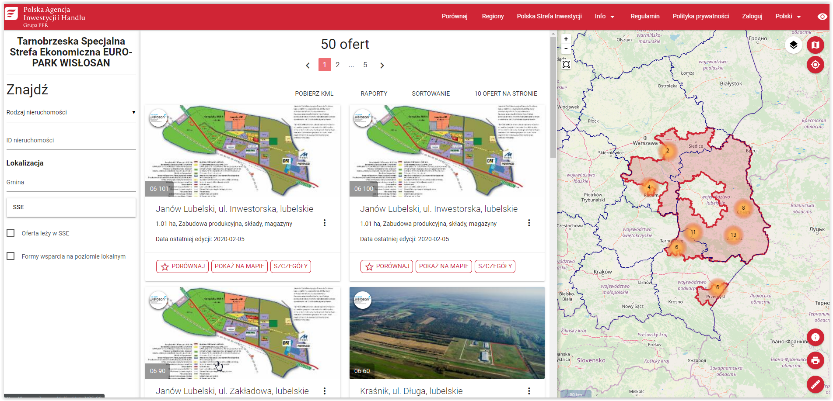 ARP S.A. Oddział w Tarnobrzegu
10
Konkurs dla JST
Konkurs 
„Lider aktywności gospodarczej”
Kategorie:
Ilość wydanych decyzji,
Wysokość nakładów inwestycyjnych na rozwój infrastruktury terenów inwestycyjnych,
Ilość ofert gruntów i obiektów przemysłowych zgłoszonych do bazy PAIH,
Ilość zorganizowanych spotkań promocyjnych ofertę i wiedzę na temat możliwości wsparcia dla przedsiębiorców oferowanych przez TSSE EURO-PARK WISŁOSAN,
Rozwój szkolnictwa zawodowego (współpraca szkół zawodowych z przedsiębiorcami).

Ogłoszenie wyników - Spotkanie Inwestorów i Partnerów TSSE, maj 2020 r.
ARP S.A. Oddział w Tarnobrzegu
11
Nasz zespół
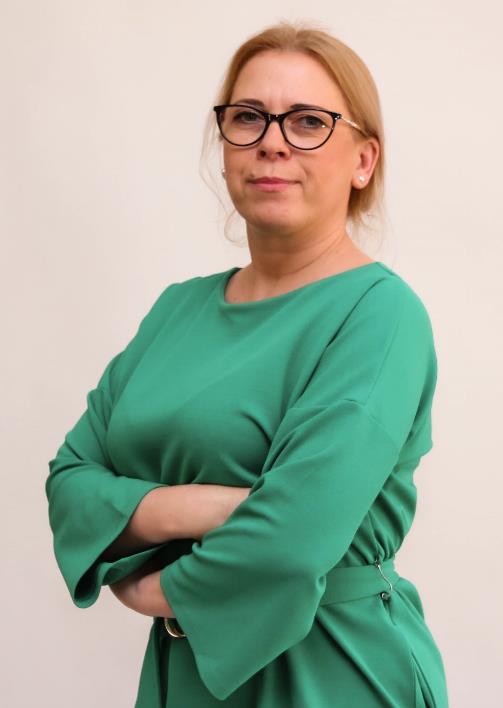 Monika Puzio
Powiat łukowski
Powiat łęczycki
Powiat parczewski
Powiat radzyński
Powiat tomaszowski
Powiat włodawski
Powiat zamojski
Miasto Zamość

Monika.Puzio@arp.pl
15 822 99 99  w.120
515 151 482
ARP S.A. Oddział w Tarnobrzegu
12
Nasz zespół
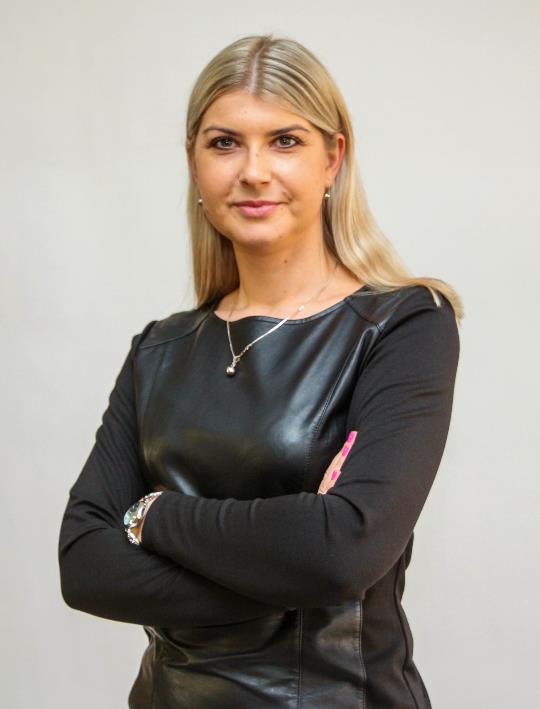 Marta Grębowiec
Powiat opolski
Powiat rycki
Powiat siedlecki
Miasto Siedlce

Marta.Grebowiec@arp.pl
15 822 99 99 w. 105 
502 393 940
ARP S.A. Oddział w Tarnobrzegu
13
Nasz zespół
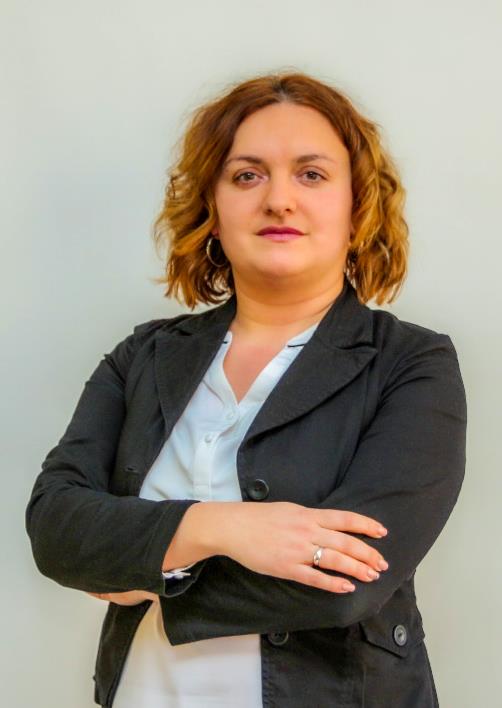 Ewa Korczyńska-Madej
Powiat tarnobrzeski
Powiat stalowowolski
Powiat niżański
Miasto Tarnobrzeg
Powiat lipski

Ewa.Korczynska-Madej@arp.pl
15 822 99 99 w.135
734 214 180
ARP S.A. Oddział w Tarnobrzegu
14
Nasz zespół
Janusz Miś
Powiat przemyski
Miasto Przemyśl
Powiat bialski
Powiat biłgorajski
Powiat chełmski
Powiat hrubieszowski
Powiat janowski
Powiat krasnostawski
Miasto Biała Podlaska
Miasto Chełm

Janusz.Mis@arp.pl
15 822 99 99 w. 111 
601 351 933
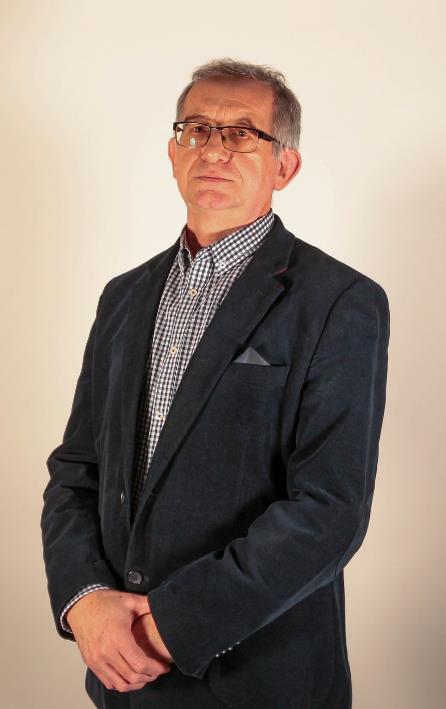 ARP S.A. Oddział w Tarnobrzegu
15
Nasz zespół
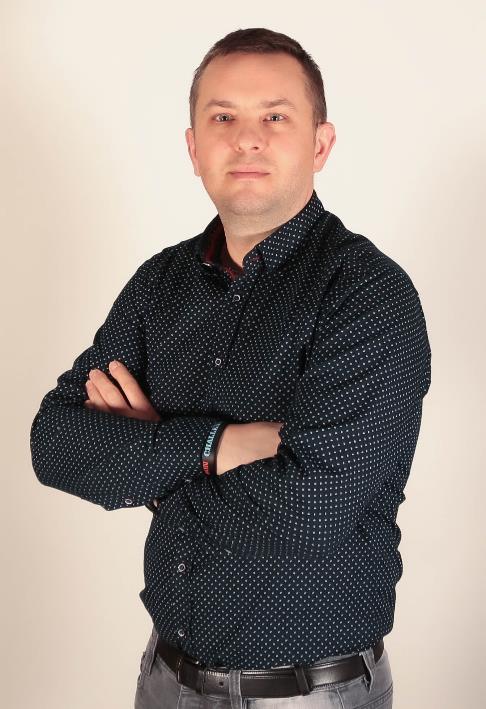 Damian Dziadura
Powiat kraśnicki
Powiat białobrzeski
Powiat garwoliński
Powiat grójecki
Powiat kozienicki
Powiat zwoleński
Powiat miński
Miasto Radom

Damian.Dziadura@arp.pl
15 822 99 99 w. 121
723 633 231
ARP S.A. Oddział w Tarnobrzegu
16
Tarnobrzeska Specjalna Strefa Ekonomiczna EURO-PARK WISŁOSAN
Tarnobrzeska Specjalna Strefa Ekonomiczna 
EURO-PARK WISŁOSAN
ul. Zakładowa 30, 39-400 Tarnobrzeg
Tel. 048 (15) 822 99 99; 
www.tsse.pl; 
biuro@arp.pl
17